Hoy vamos a escuchar y
a observar la narración del cuento:
“el cuento de la cueca”
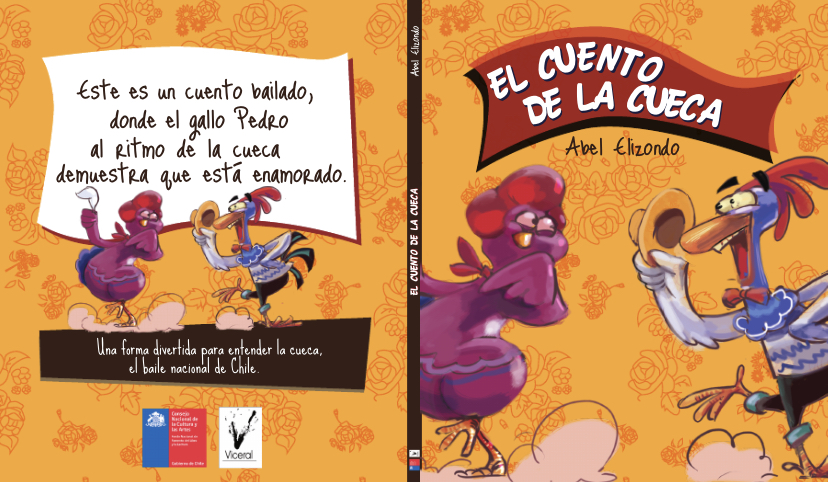 ¿Están preparados?
¡Vamos a comenzar!
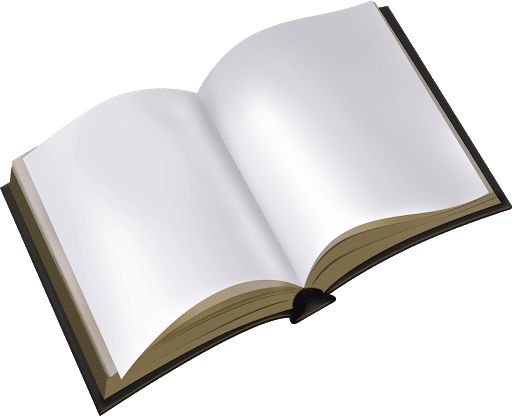 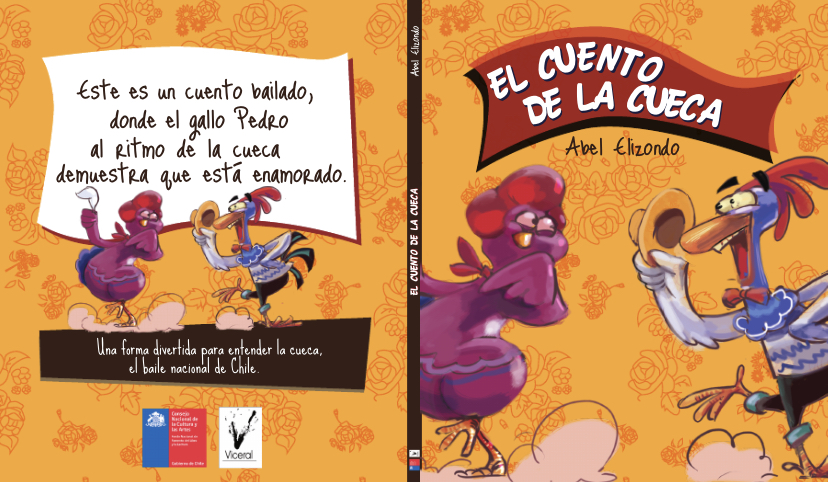 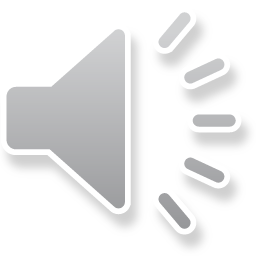 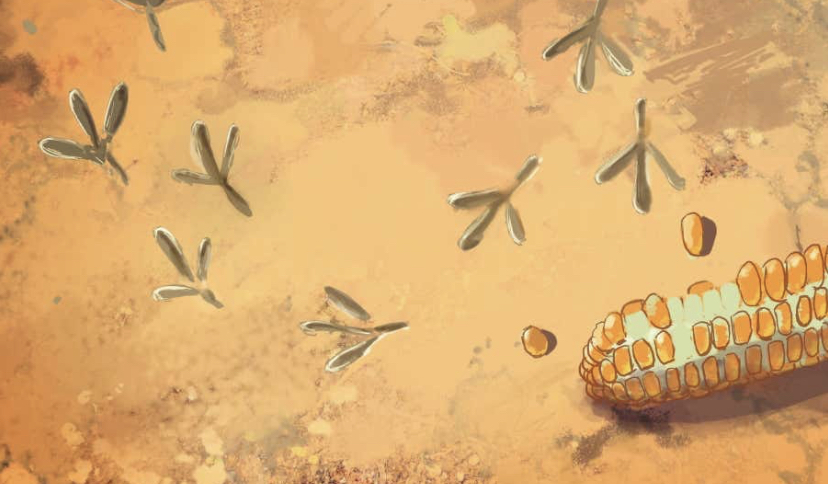 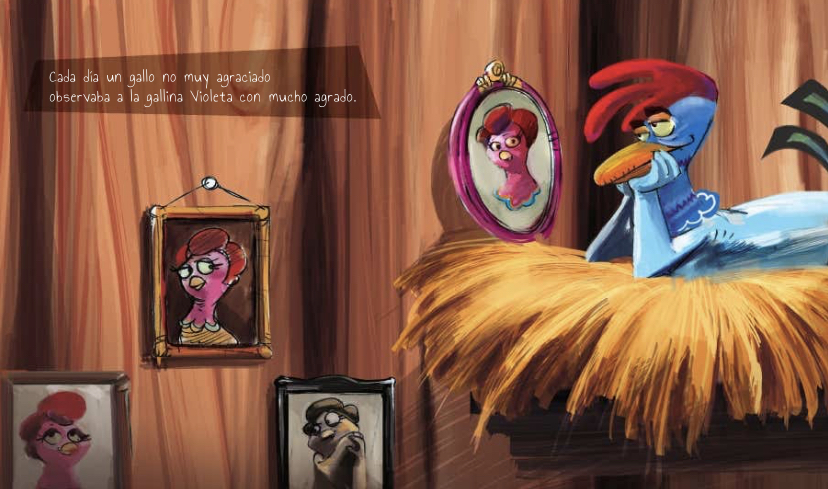 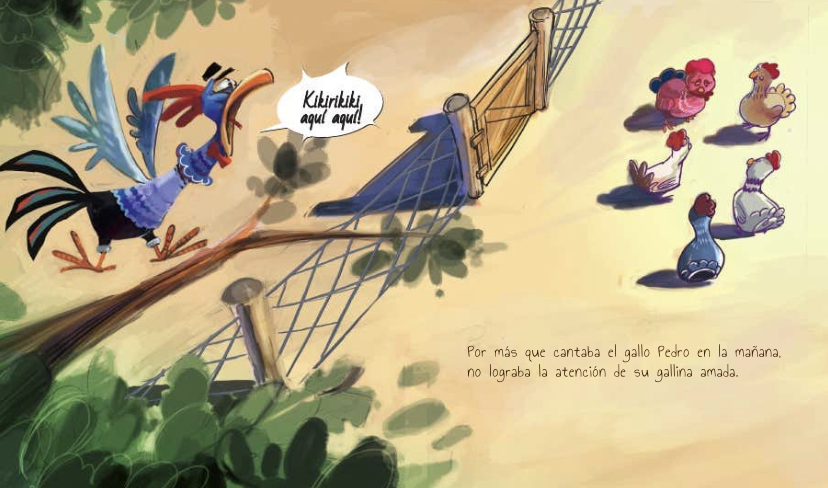 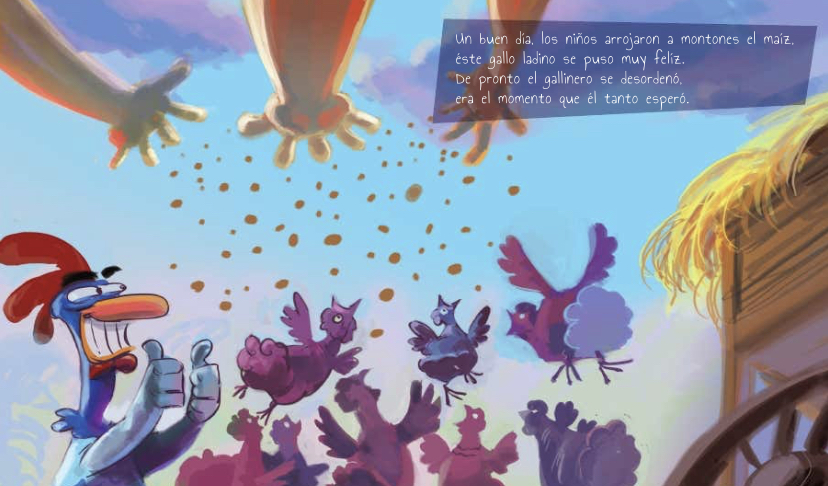 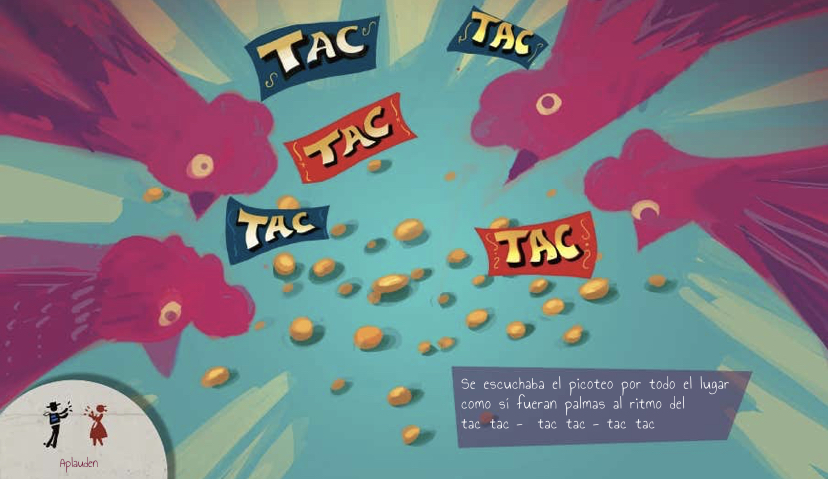 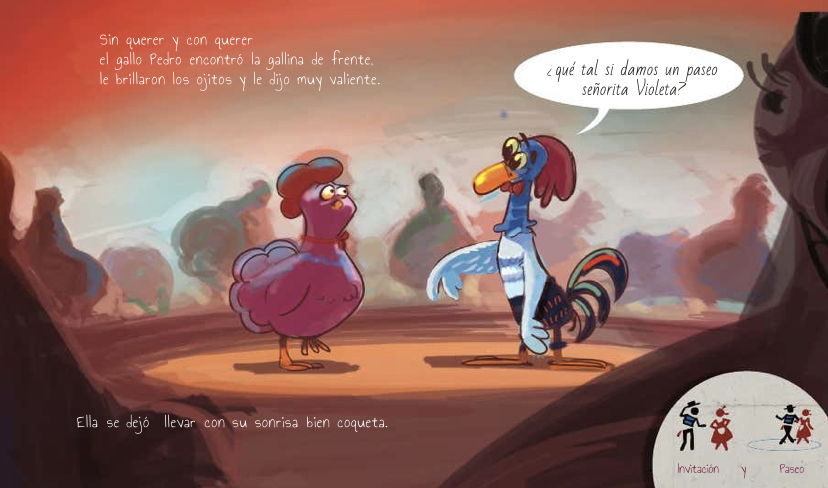 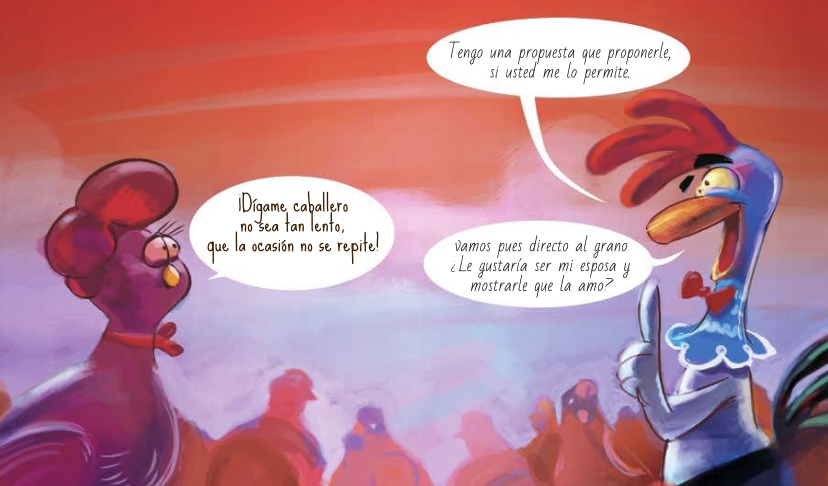 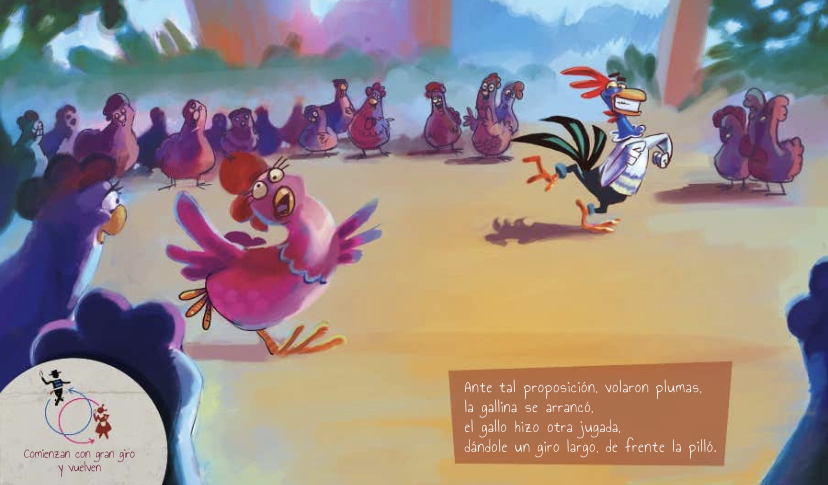 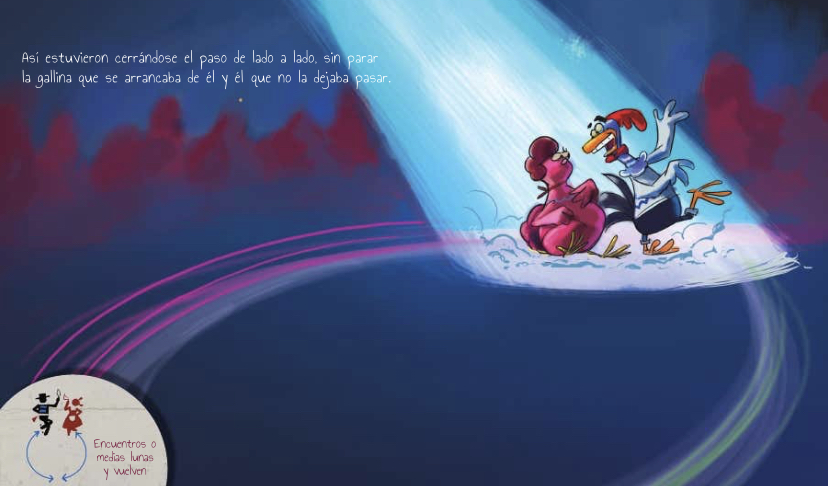 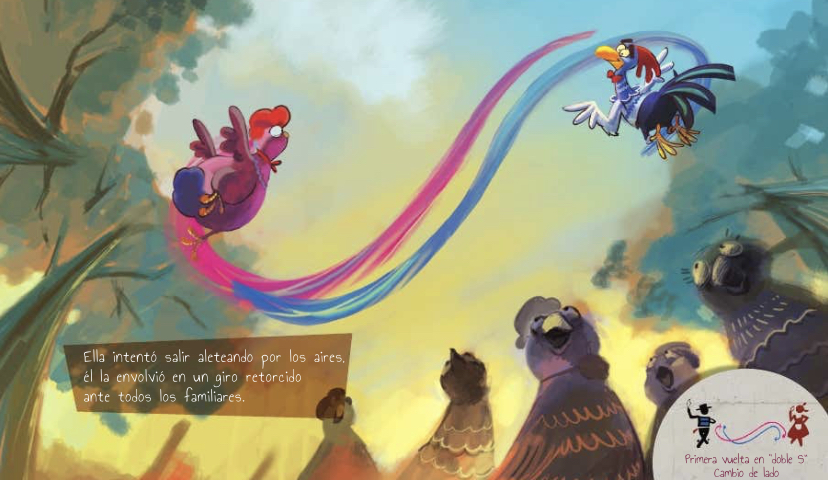 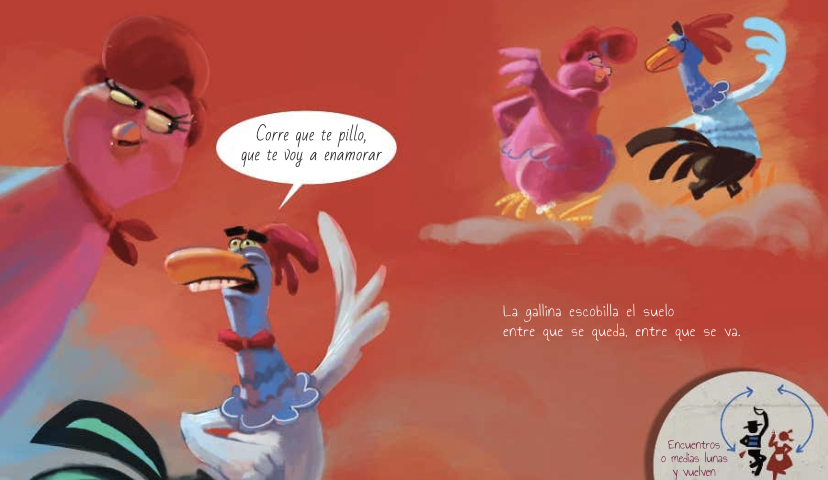 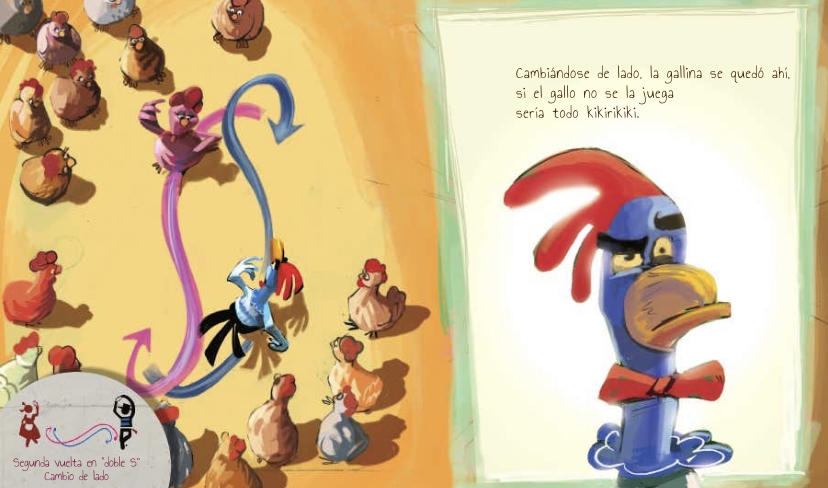 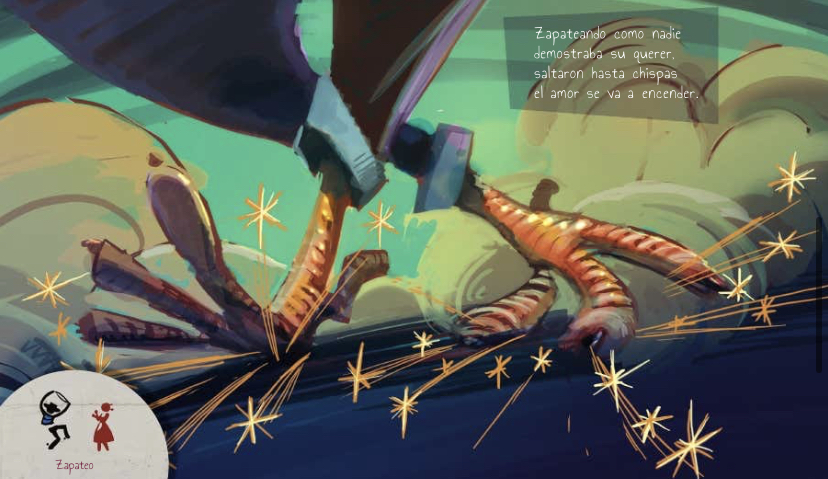 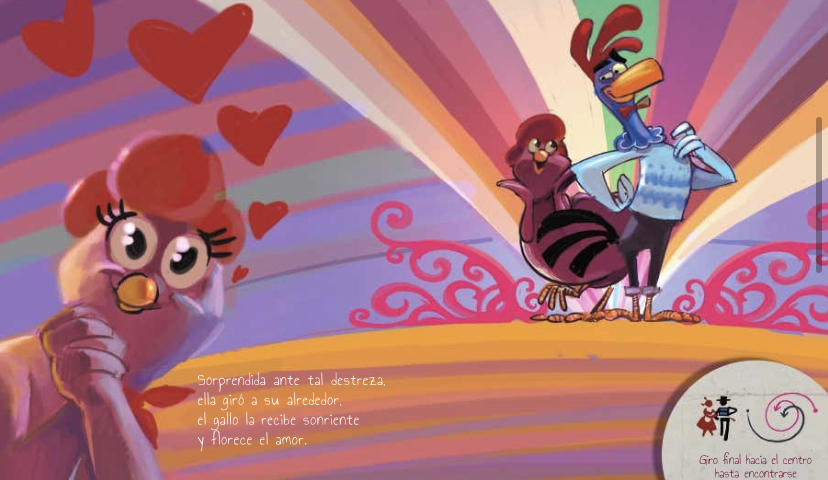 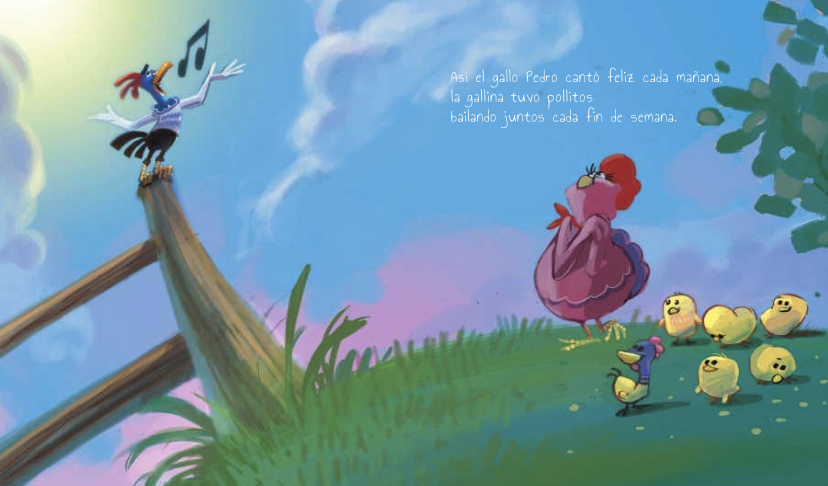 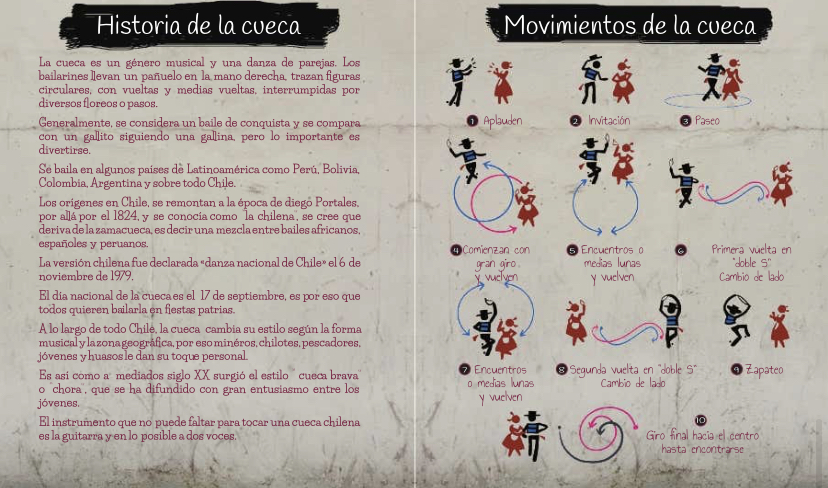 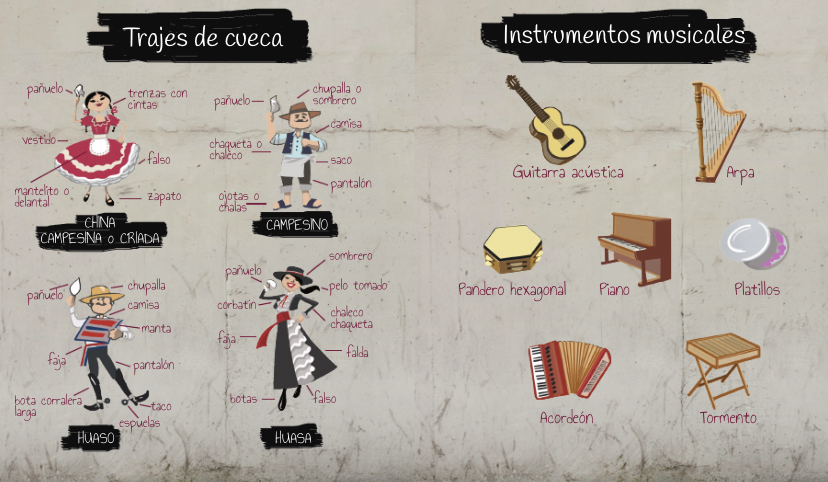 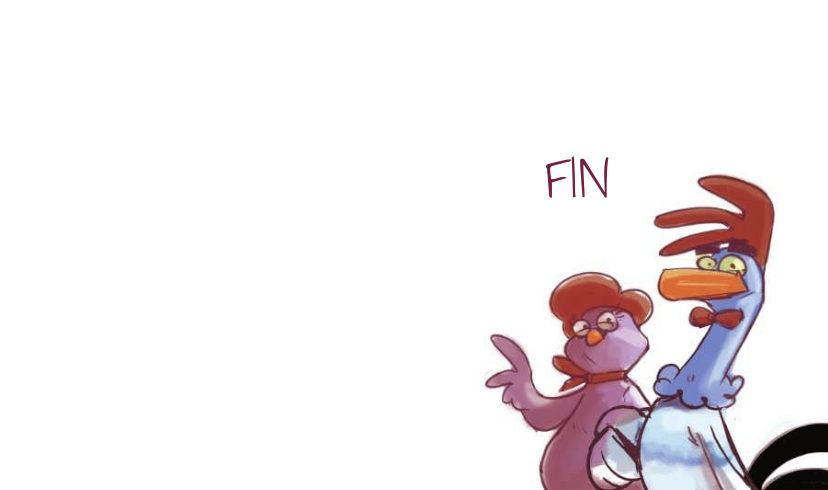 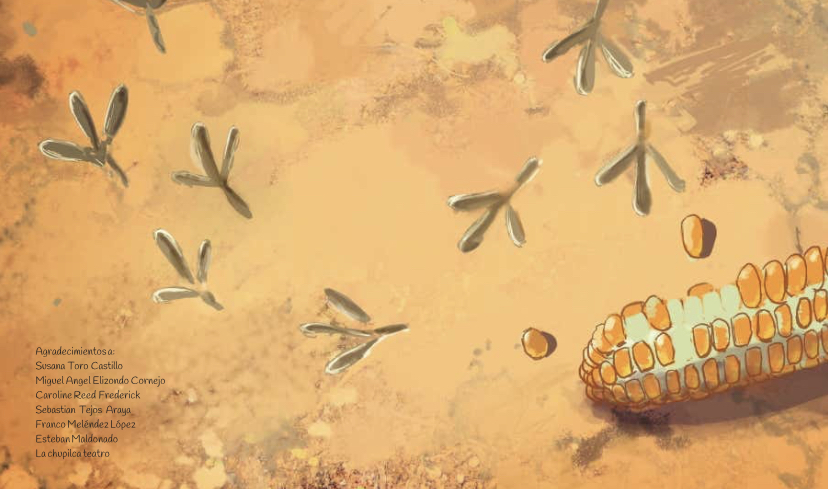 Espero que hayan disfrutado
de este cuento
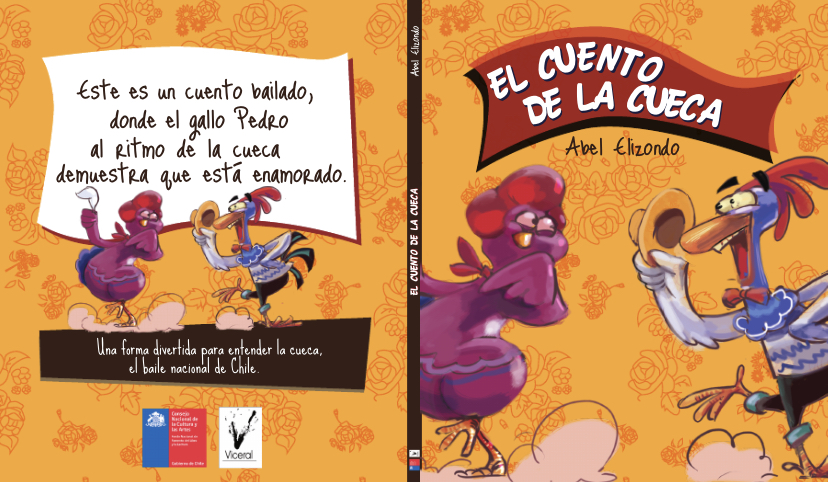 ¡Ahora los invito a recordar y responder algunas preguntas!
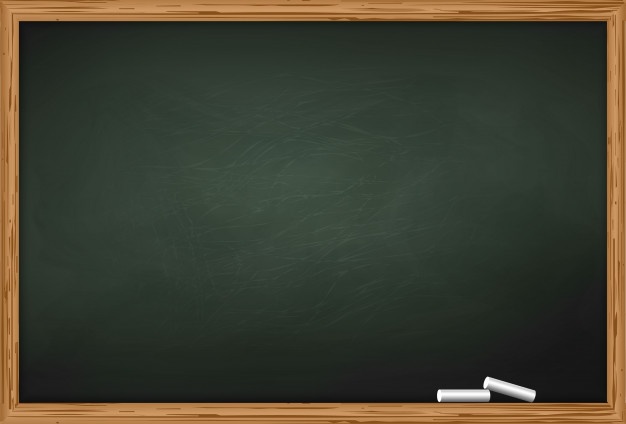 ¿Cómo se llama la gallina?
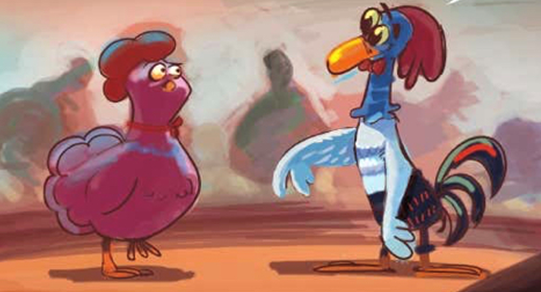 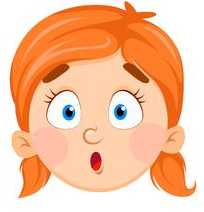 ???
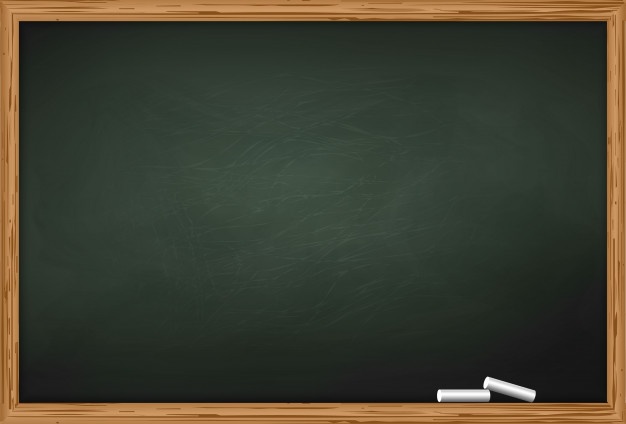 ¡Violeta!


¡Muy Bien!
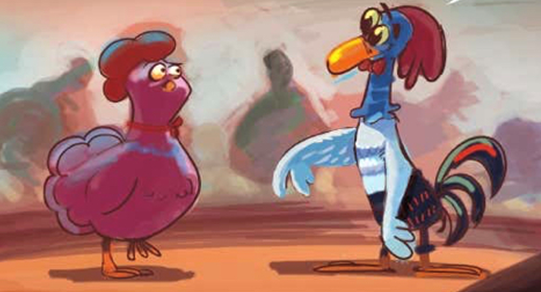 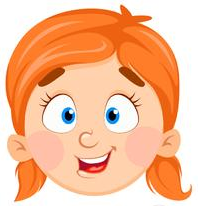 ¡Sí!
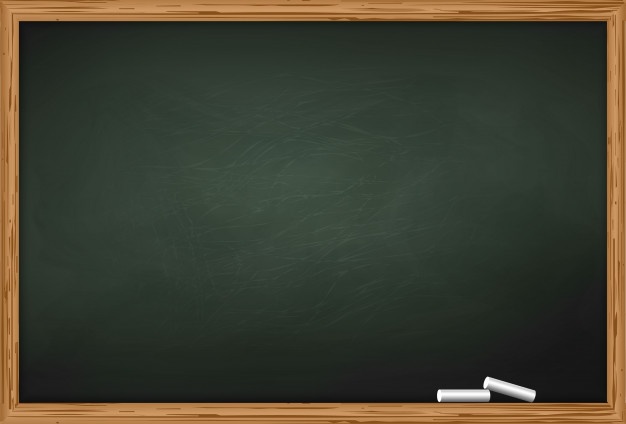 ¿Cuál es el baile nacional de Chile?
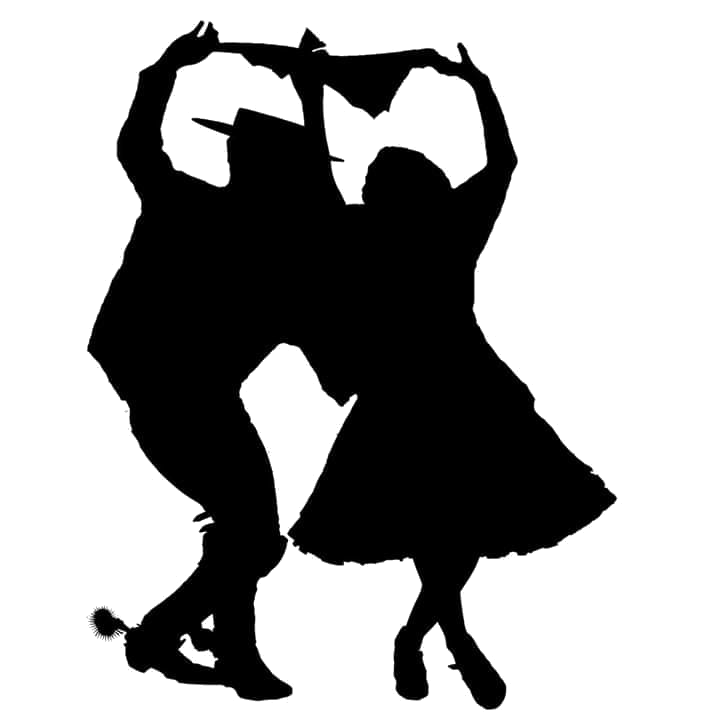 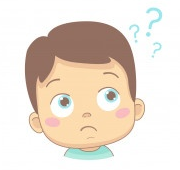 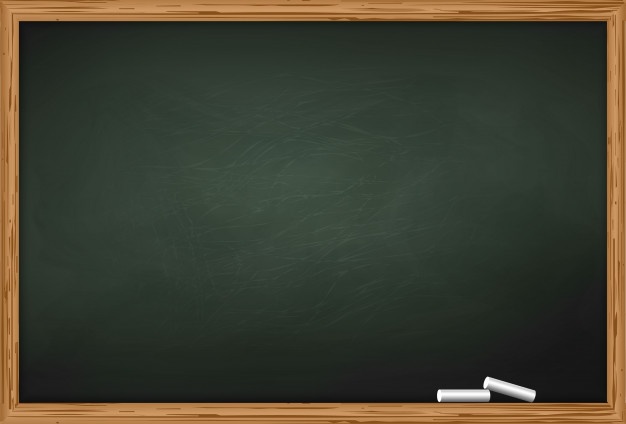 ¡La cueca!



¡Muy Bien!
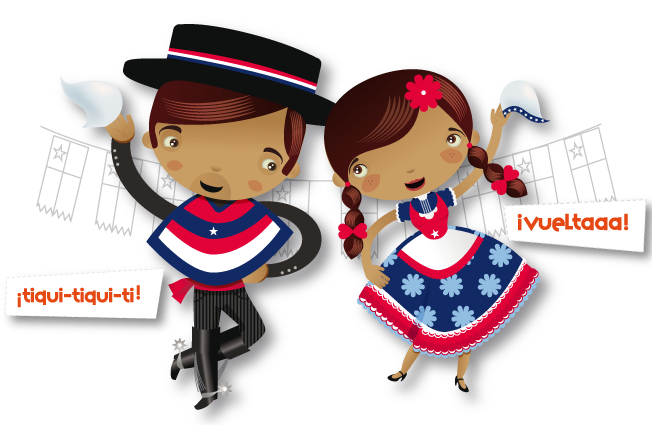 ¡Sí!
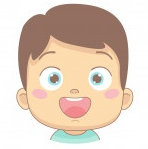 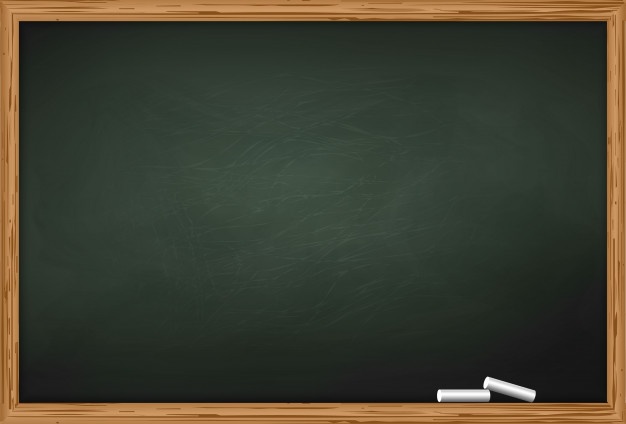 ¿Cómo se llama este cuento?
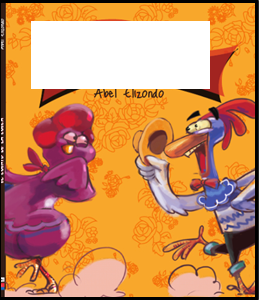 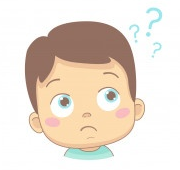 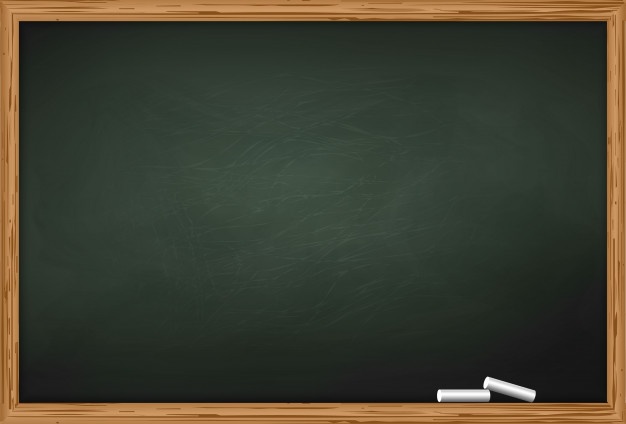 ¡El cuento de la cueca!



¡Muy Bien!
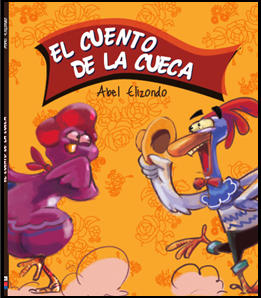 ¡Sí!
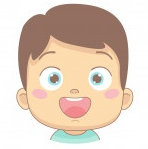 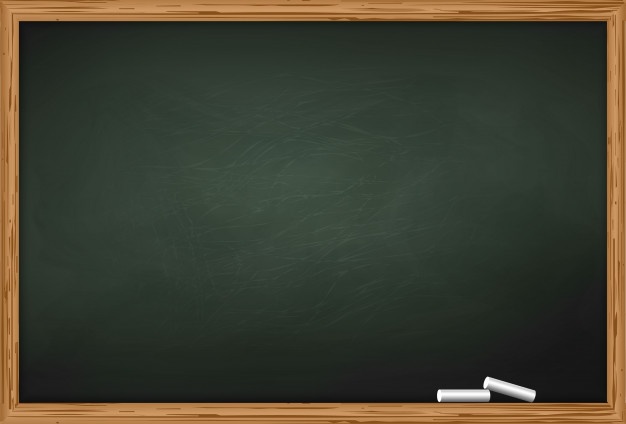 Comentemos:
¿De qué manera celebras las fiestas
patrias con tu familia?
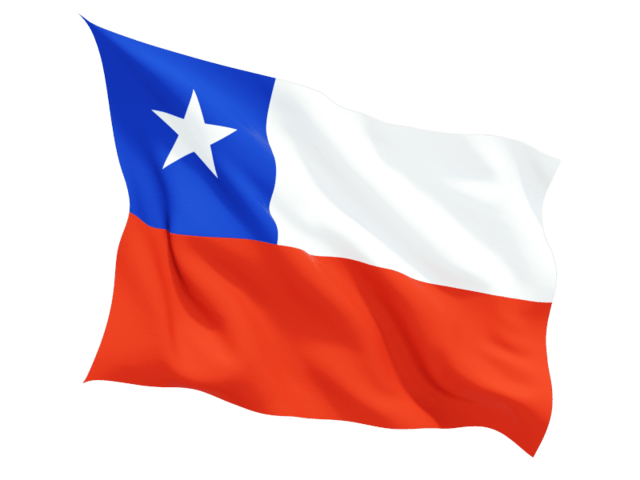 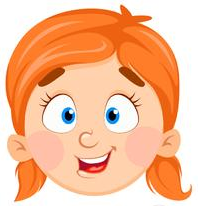 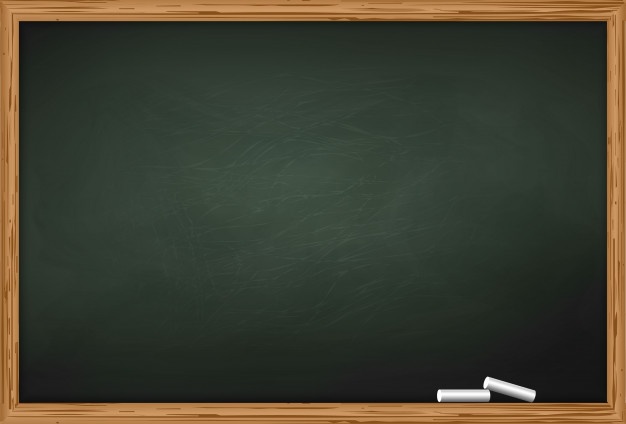 Te invito a realizar la siguiente 
actividad:
Busca una hoja de papel y lápices,
dibuja lo que más te gustó de esta historia.
¡Luego compártelo con tus compañeros 
y compañeras!
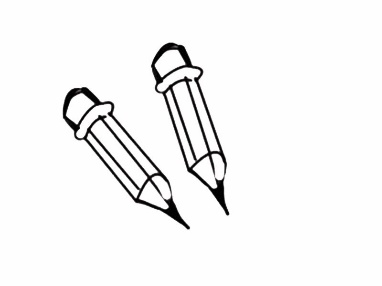 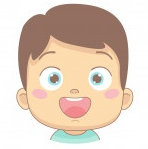 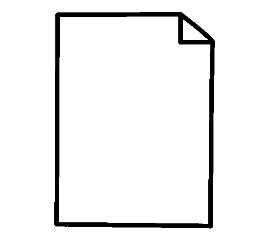 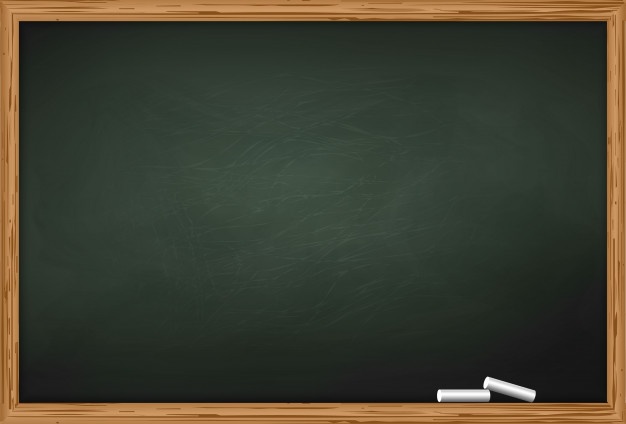 ¡Excelente participación!
Llegó el momento
de despedirnos…
¡Nos vemos pronto!
¡Nos vemos pronto!
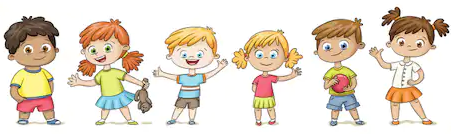 ¡Bye!
¡Bye!
¡Adiós!
¡Adiós!